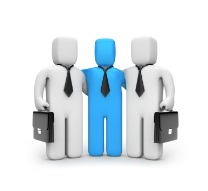 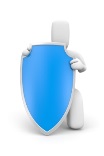 2021年防范非法集资宣传月_学法用法护小家∙ 防非处非靠大家
非法集资主要表现形式

设立互联网企业、投资及投资咨询类企业、各类交易场所或者平台、农民专业合作社、
     资金互助组织以及其他组织吸收资金；

以发行或者转让股权、债权，募集基金，销售保险产品，或者以从事各类资产管理、
     虚拟货币、融资租赁业务等名义吸收资金；

在销售商品、提供服务、投资项目等商业活动中，以承诺给付货币、股权、实物等回报的
     形式吸收资金；

违反法律、行政法规或者国家有关规定，通过大众传播媒介、即时通信工具或者其他方式
    公开传播吸收资金信息
     
其他涉嫌非法集资的行为。
非法集资的定义：
      非法集资是指未经国务院金融管理部门依法许可或者违反国家金融管理规定，以许诺还本付息或者给予其他投资回报等方式，向不特定对象吸收资金的行为。
非法集资人的法律责任：
非法集资在 《刑法》中涉及的主要是第176 条非法吸收公众存款罪和第192 条集资诈骗罪。
谨慎投资，严防非法集资陷阱

一是不要轻易相信所谓的高息“保险”、高息“理财”，高收益意味着高风险

二是不被小礼品打动，不接收“先返息”之类的诱饵，记住天上不会掉馅饼

三是要通过正规渠道购买金融产品。不与银行、保险从业人员个人签订投资理财协议，不接收从业人员个人出具
    的任何收据、欠条。

四是注意保护个人信息，关注政府部门发布的非法集资风险提示，遇到涉嫌非法集资行为及时举报投诉。